Monetary Bulletin 2023/3
Charts
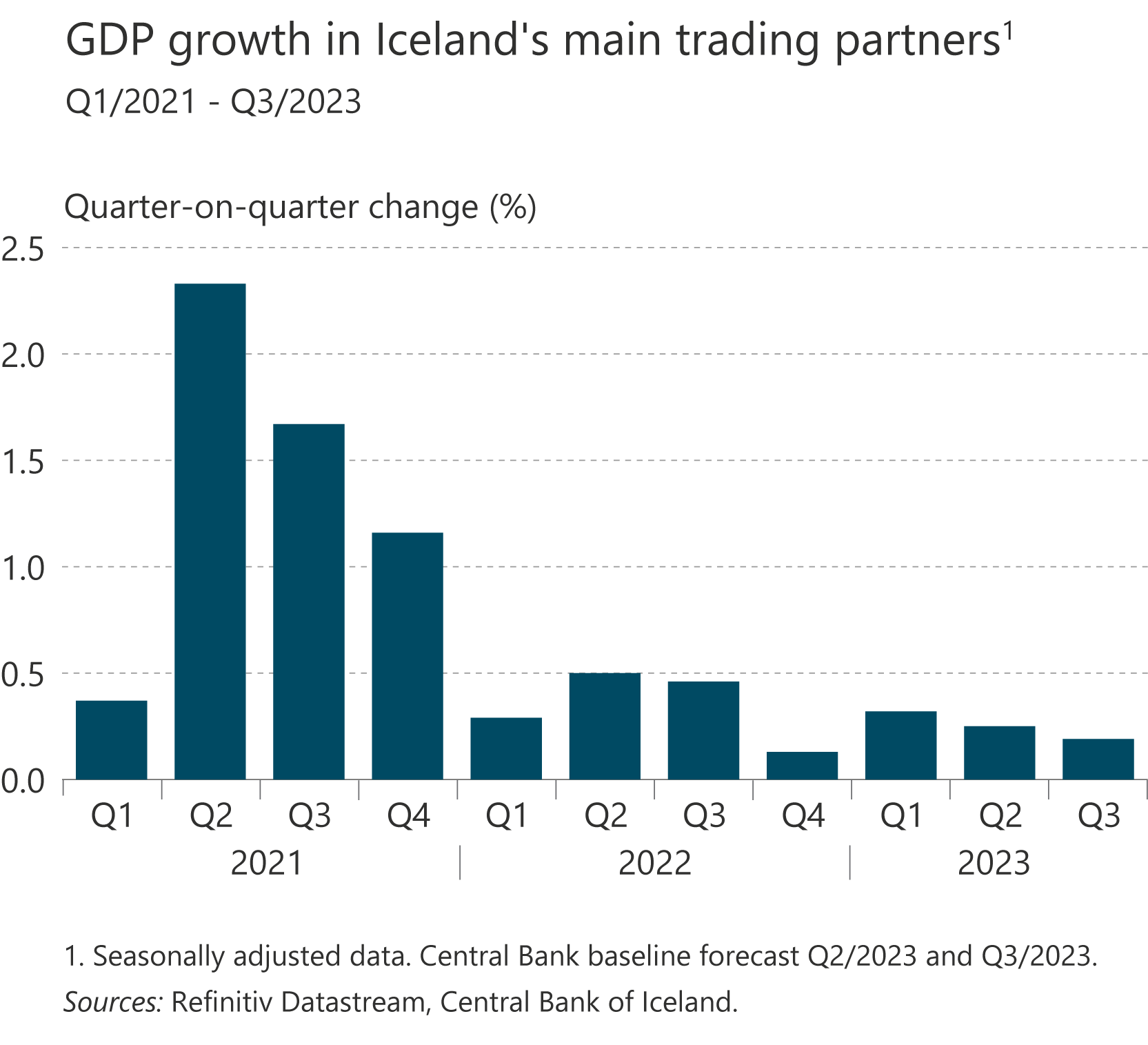 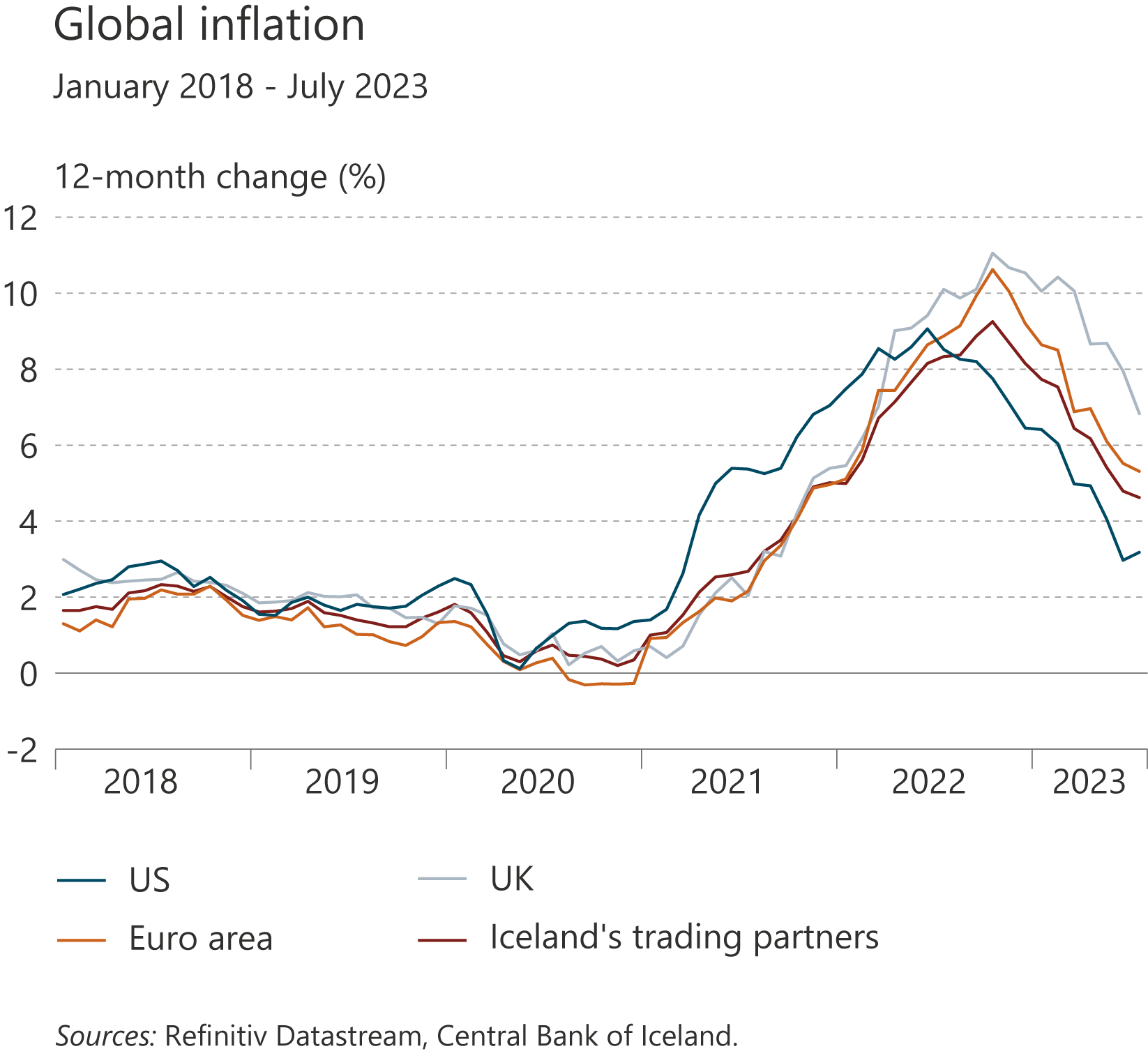 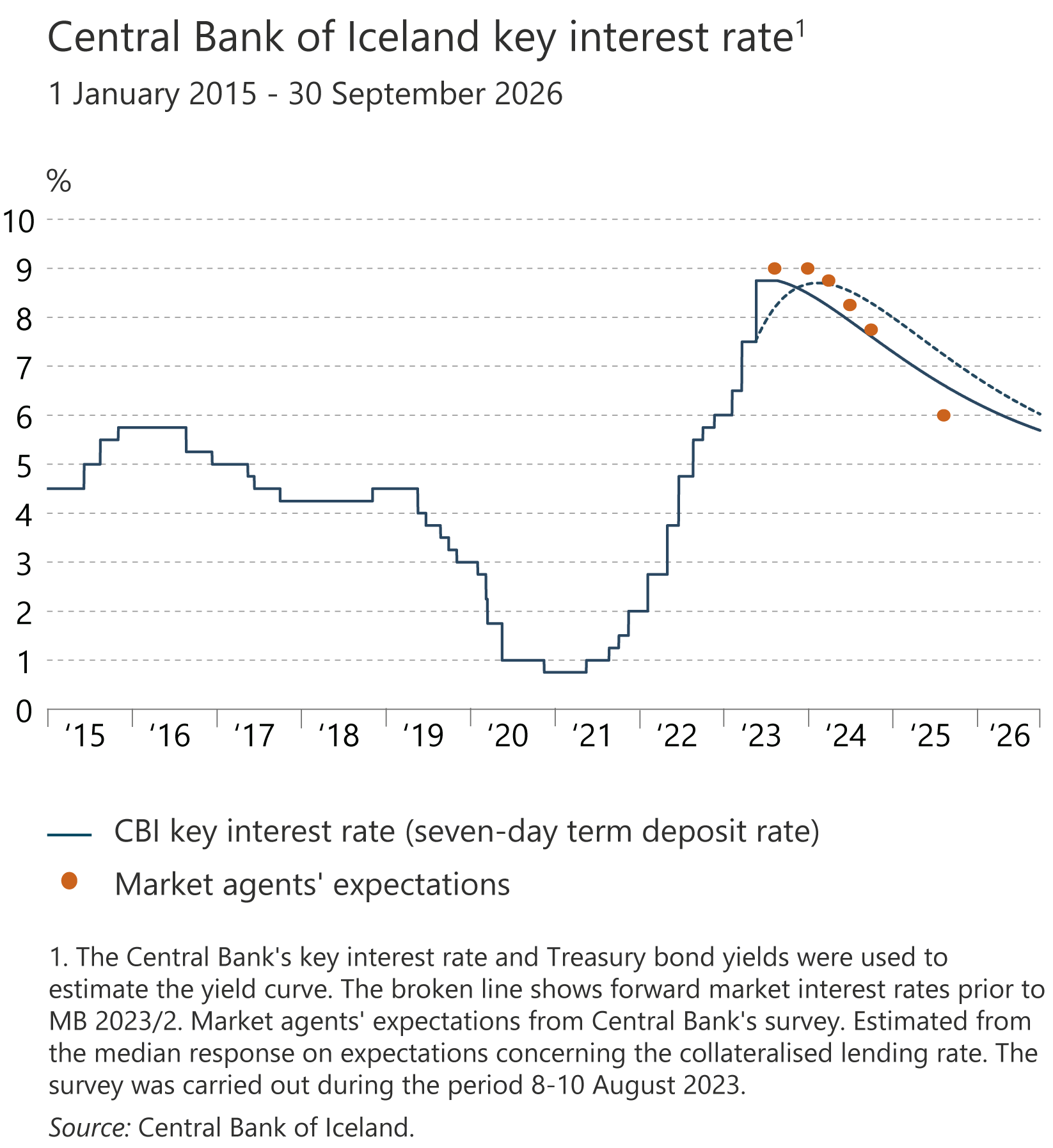 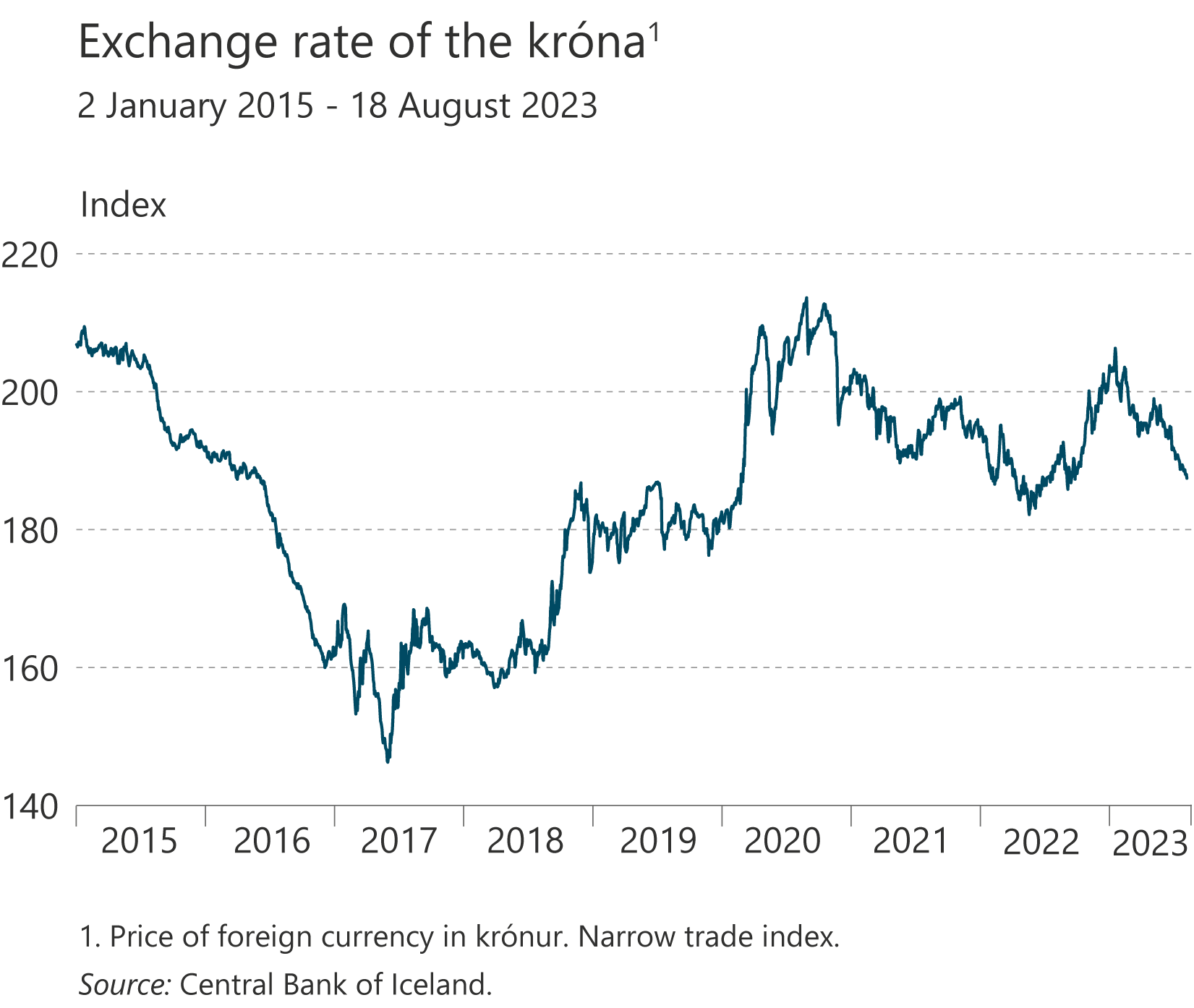 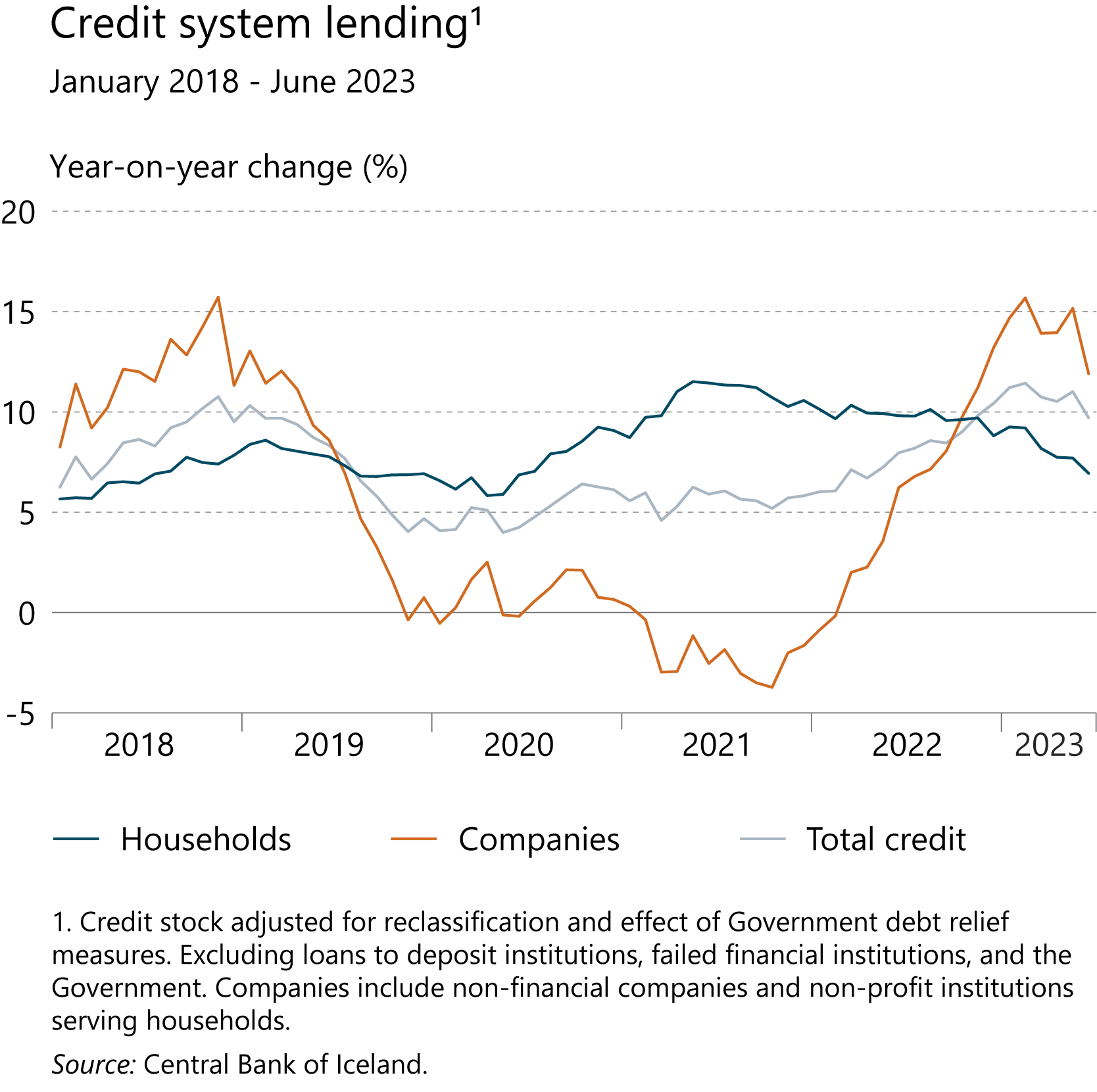 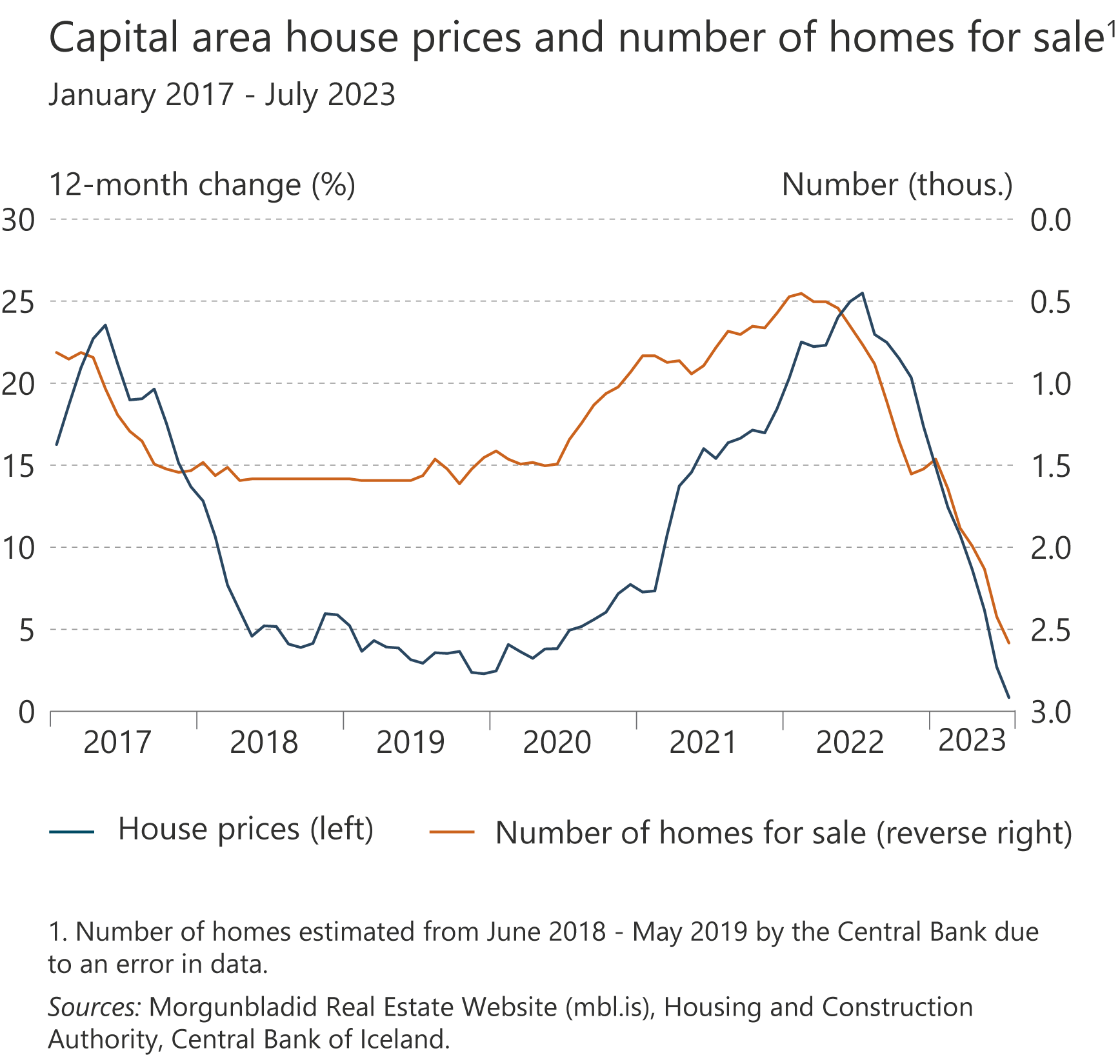 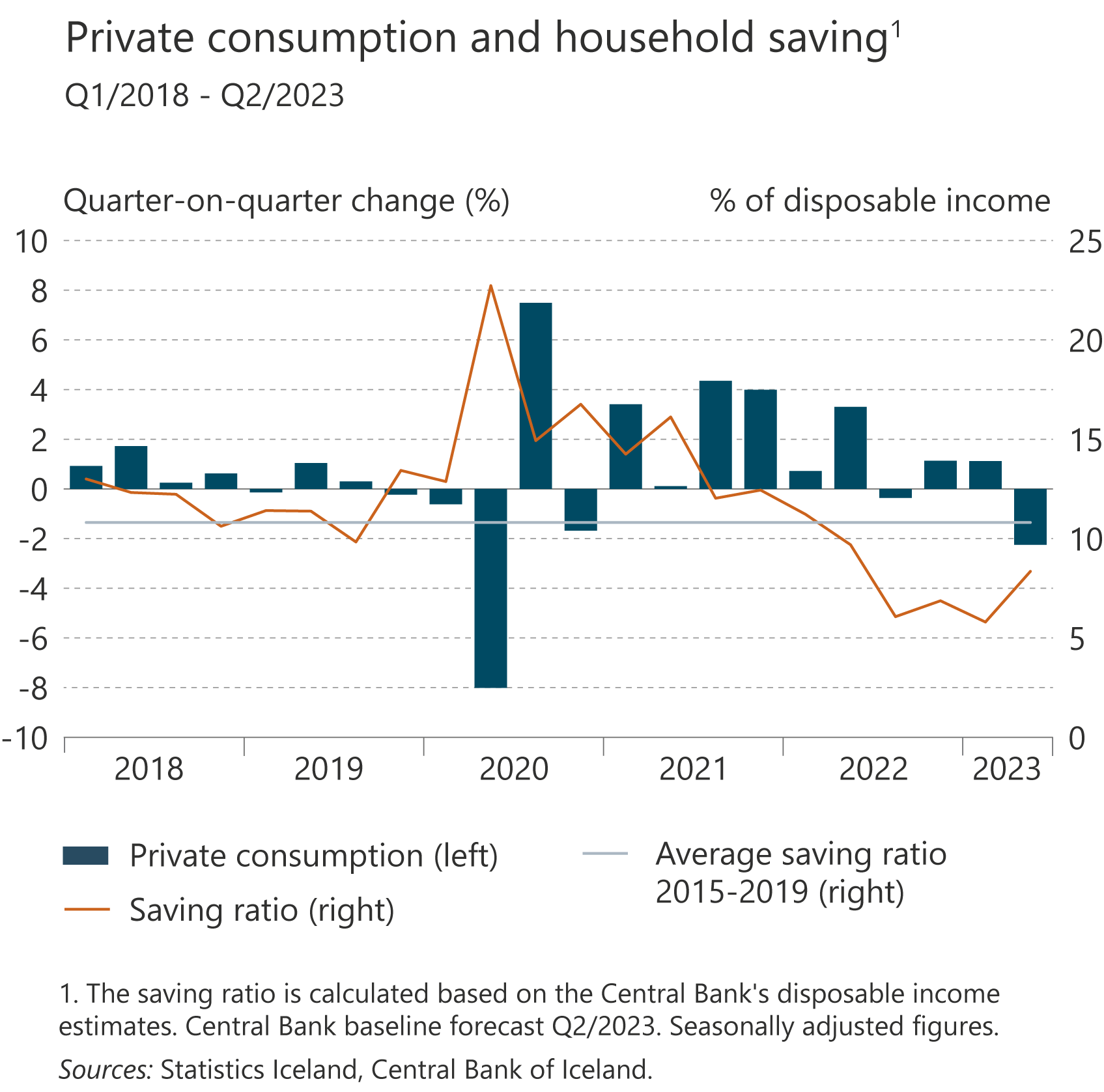 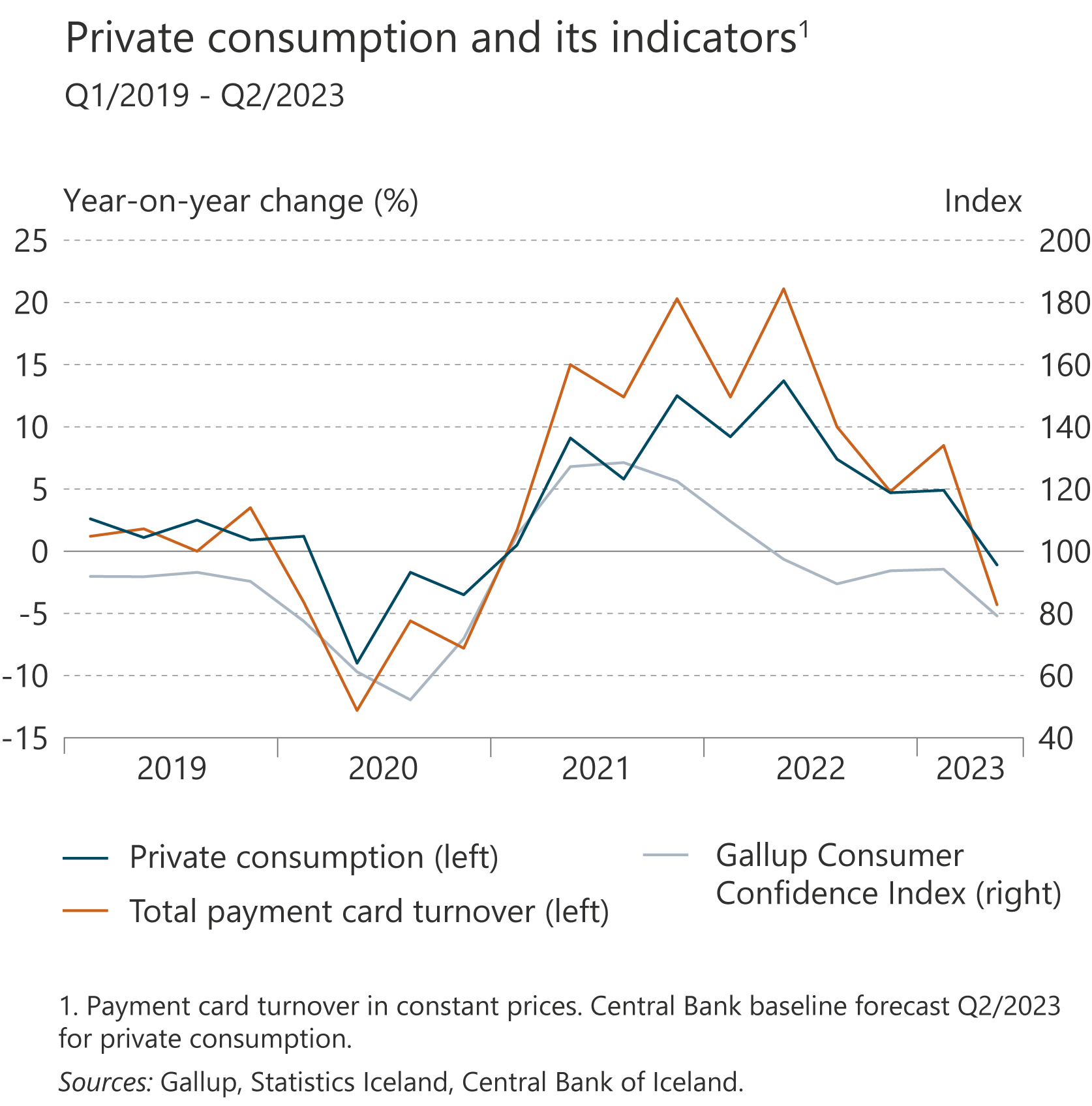 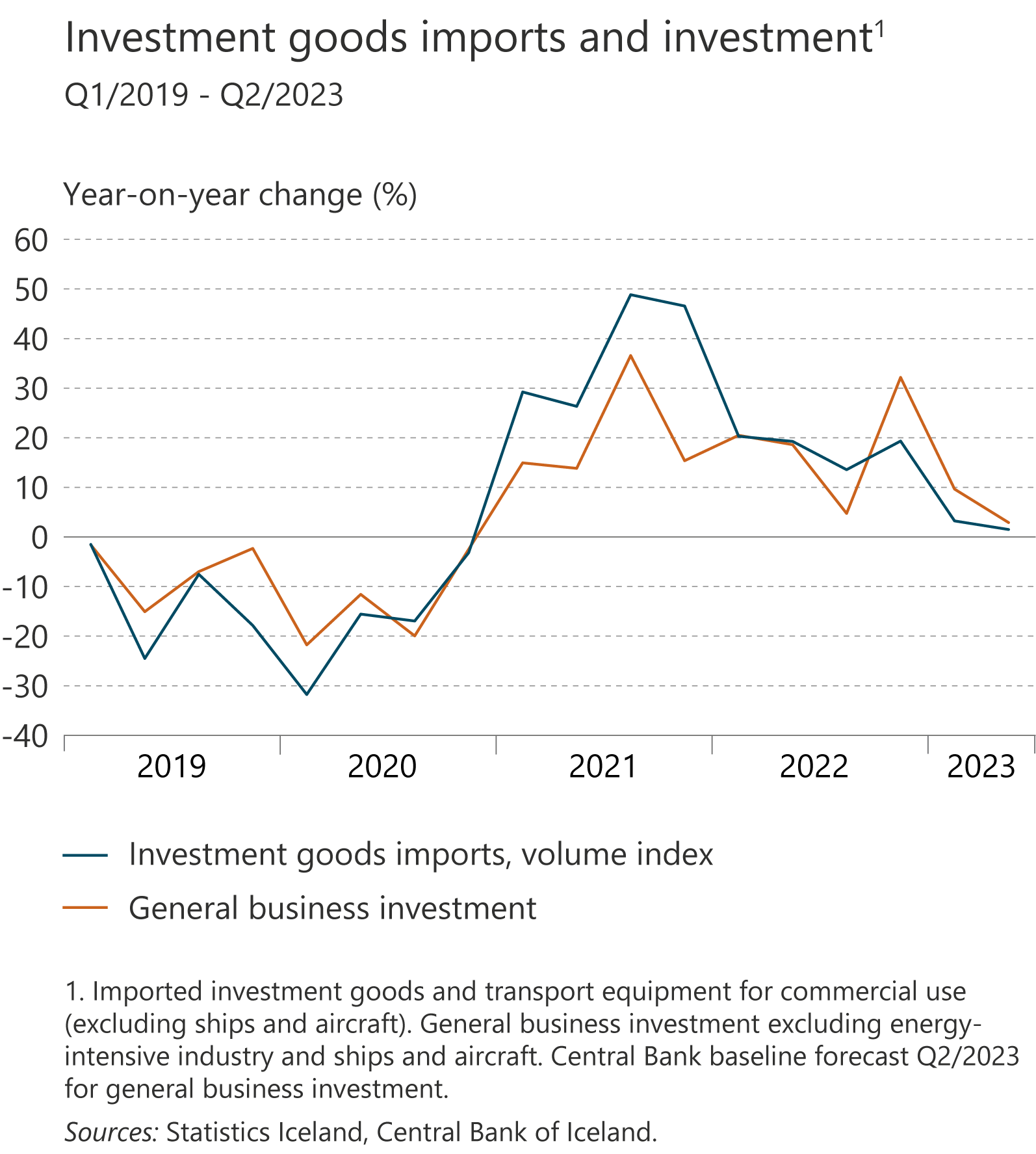 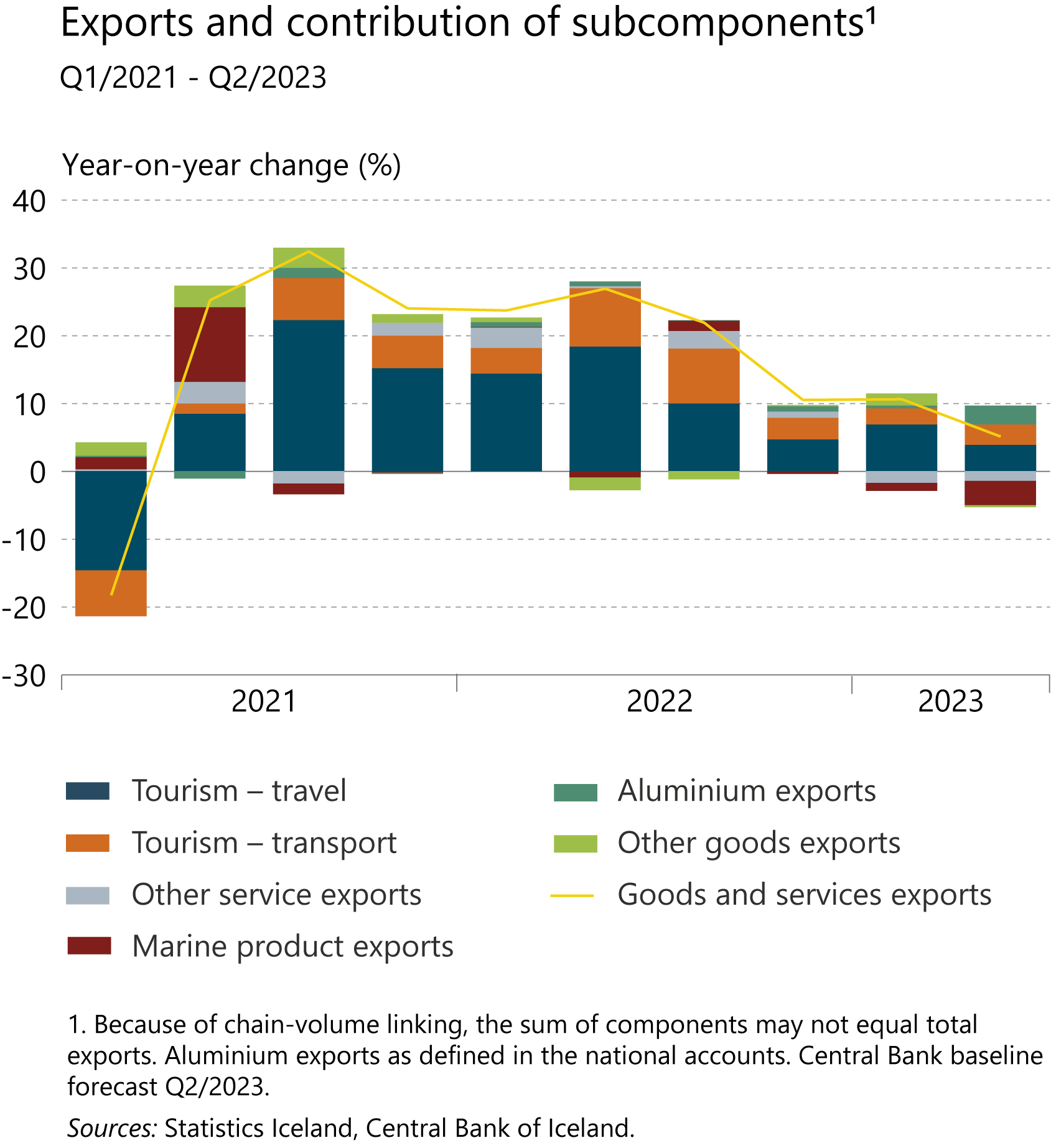 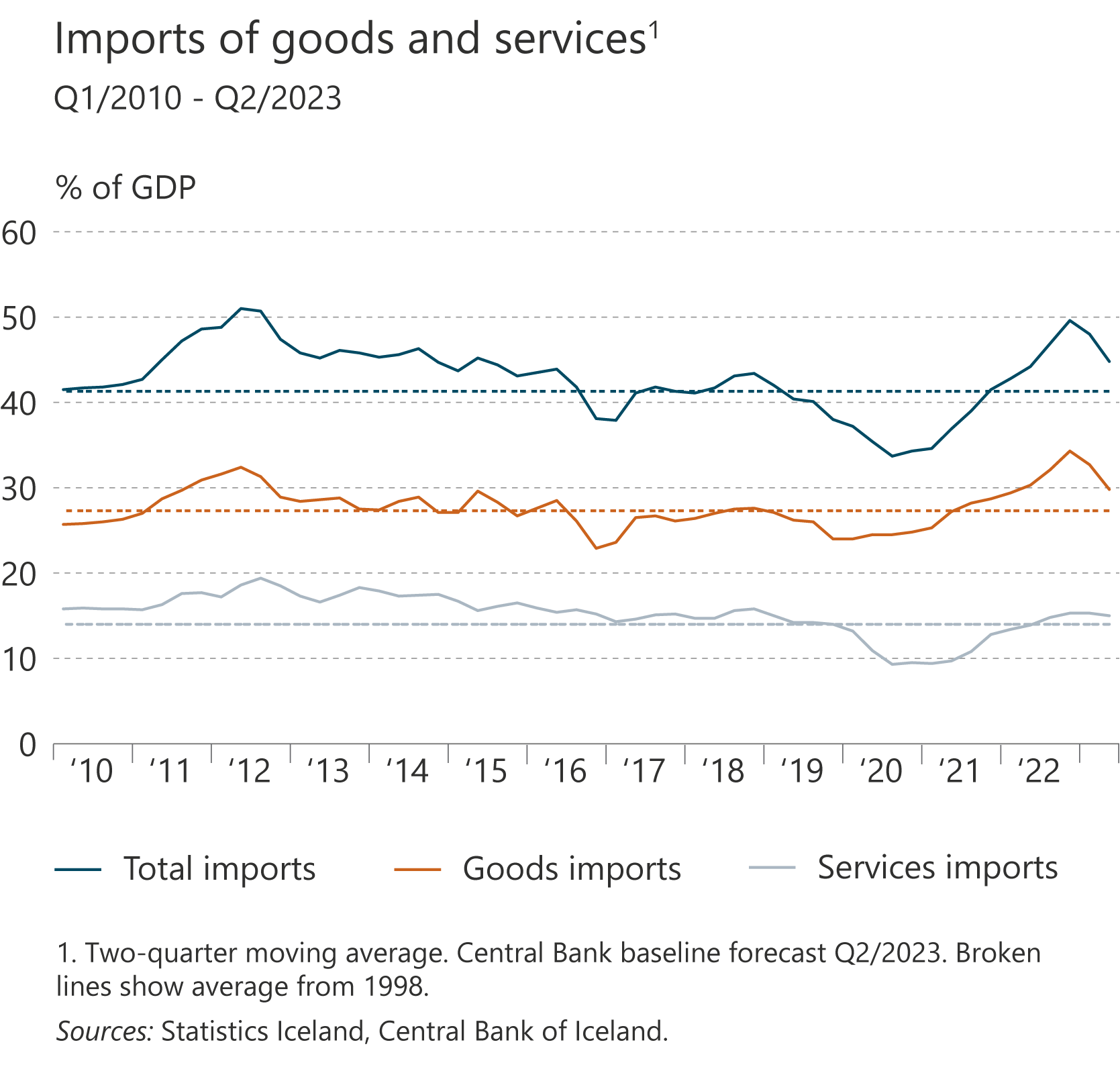 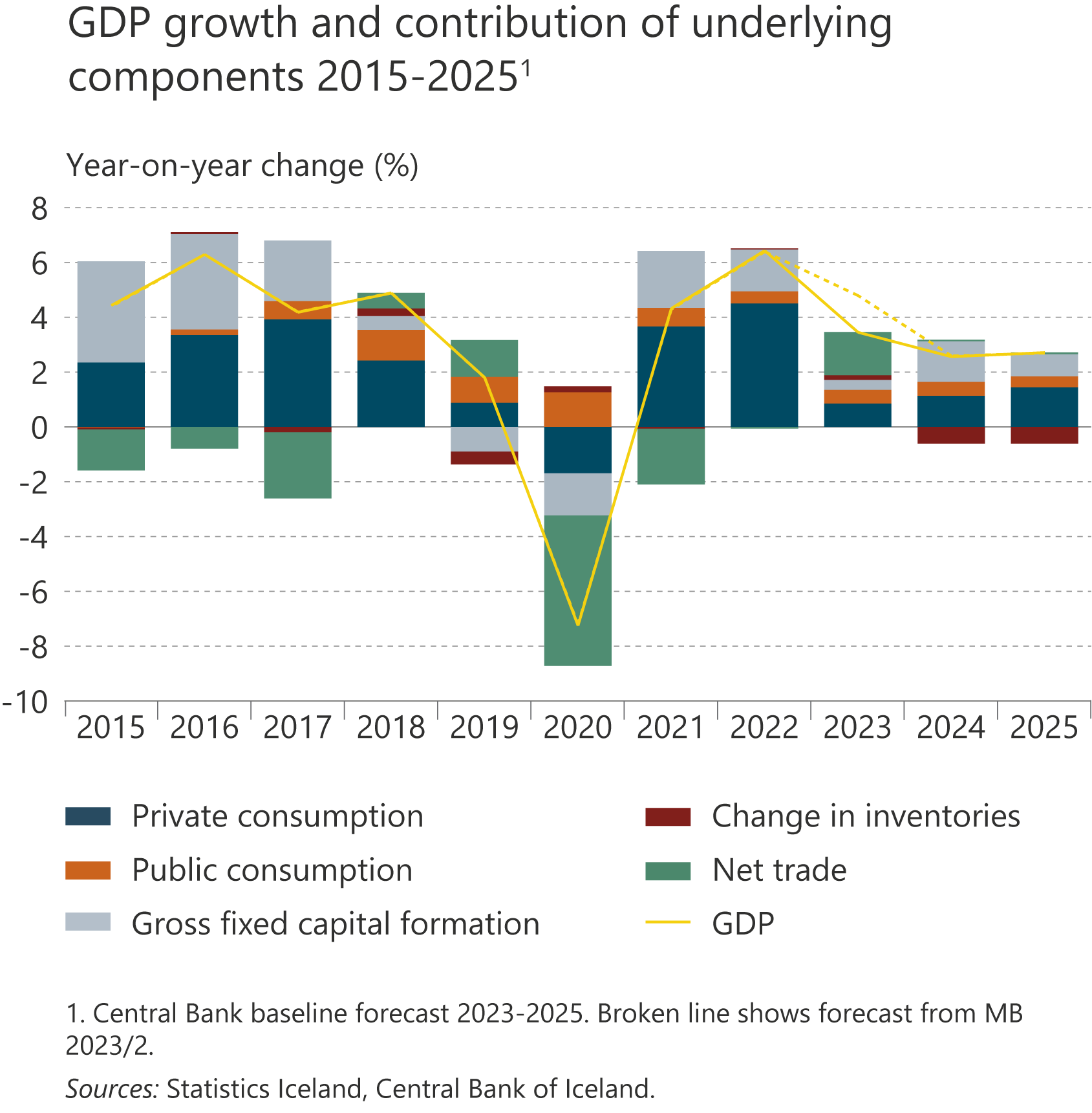 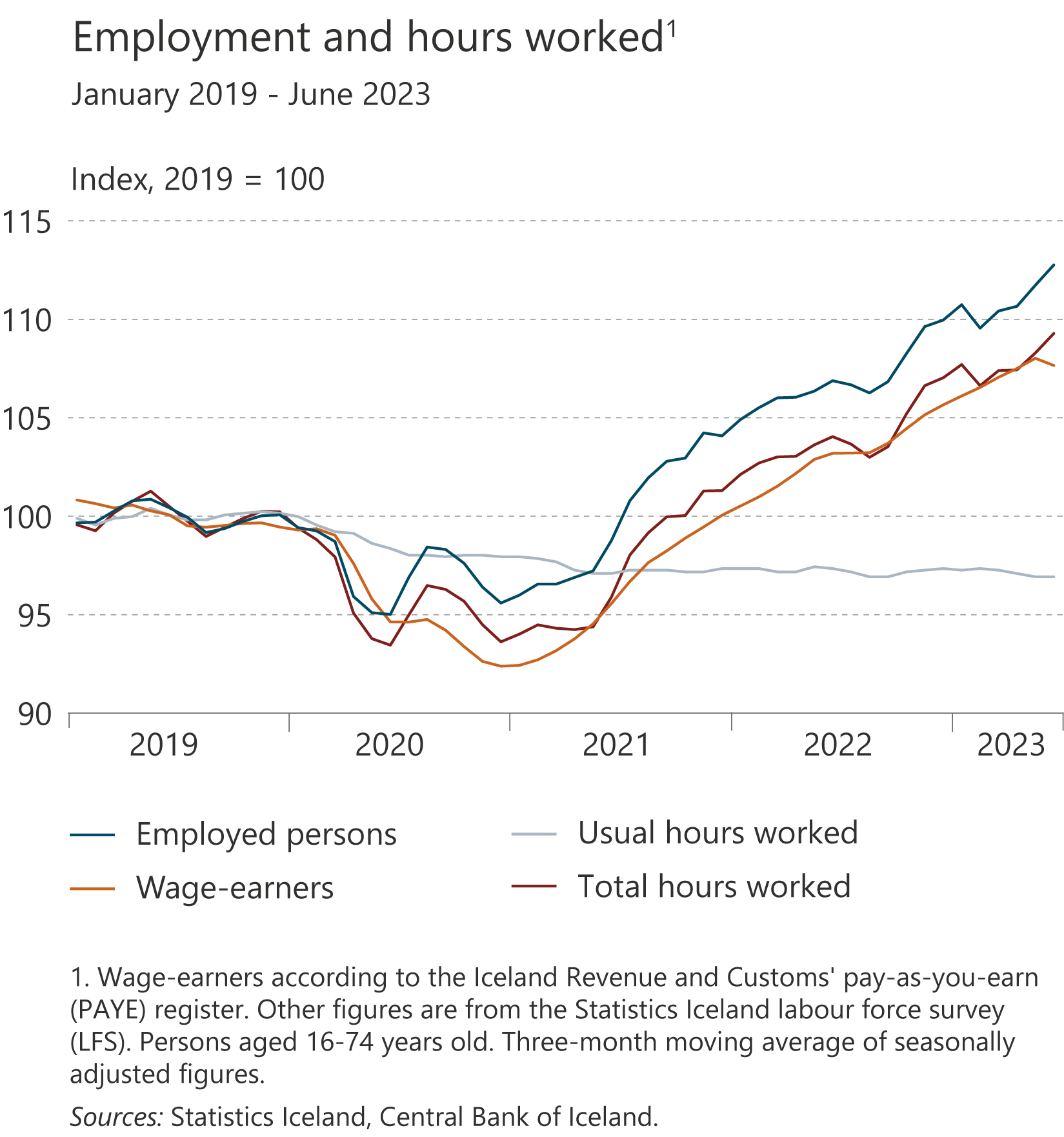 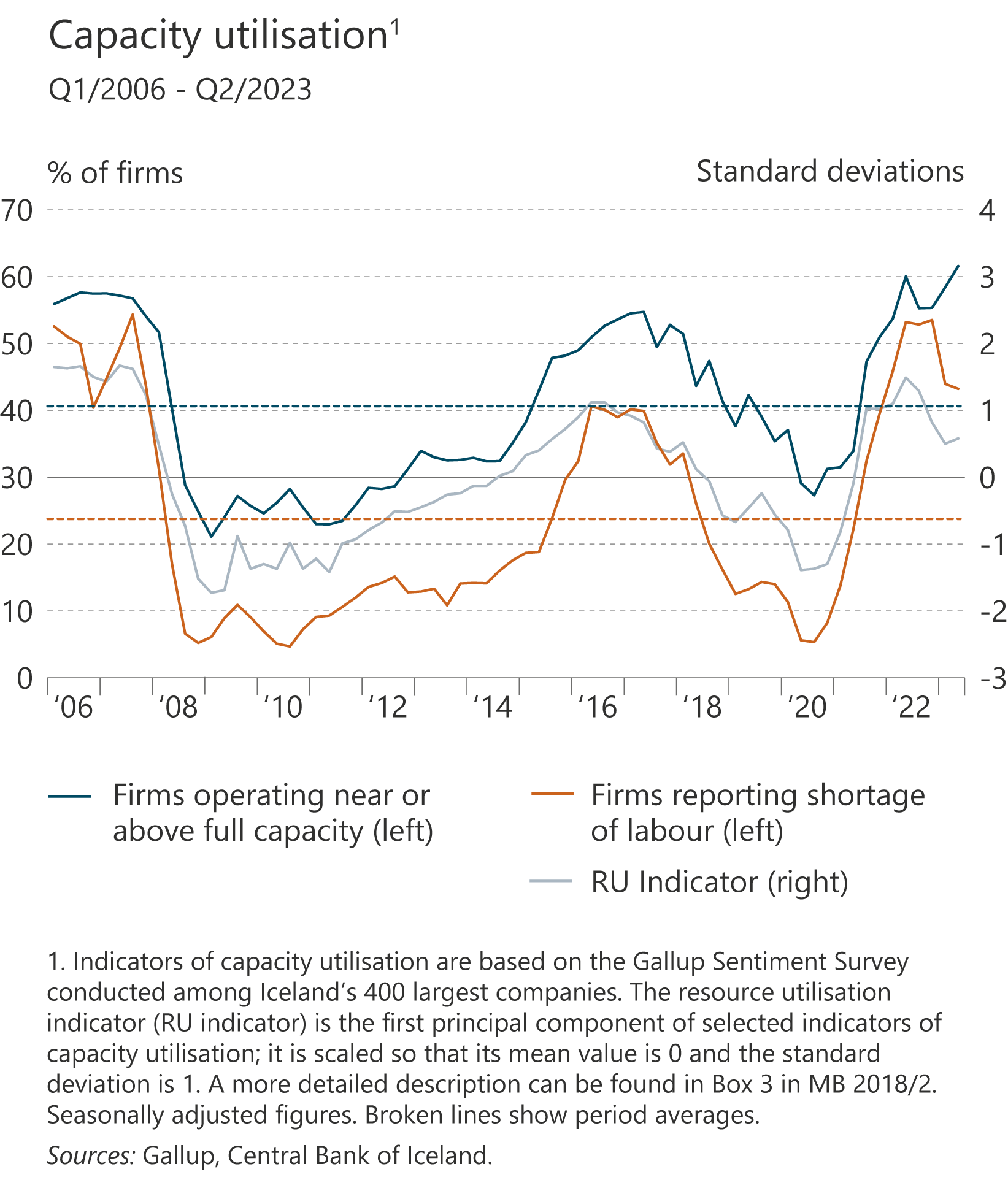 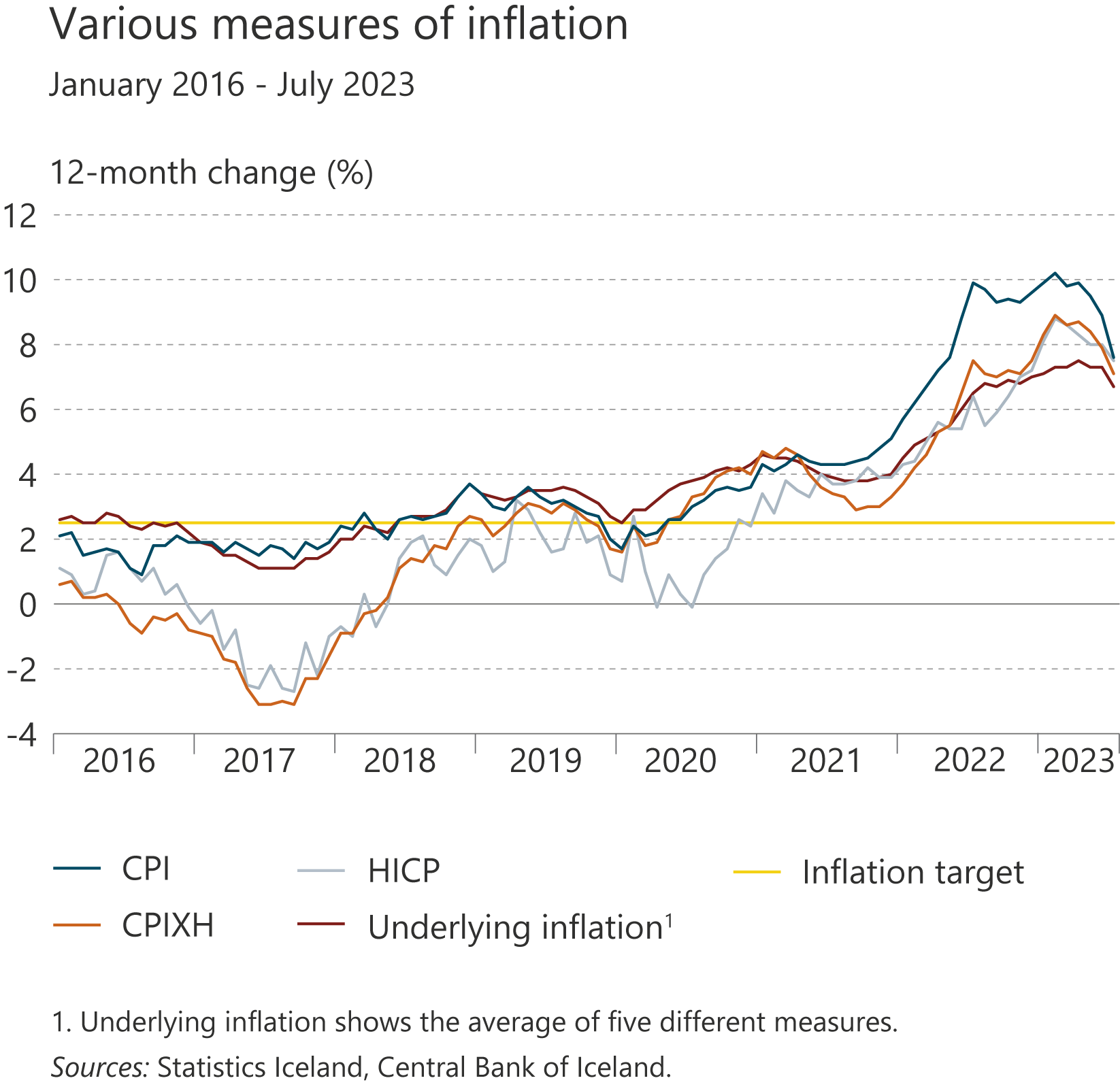 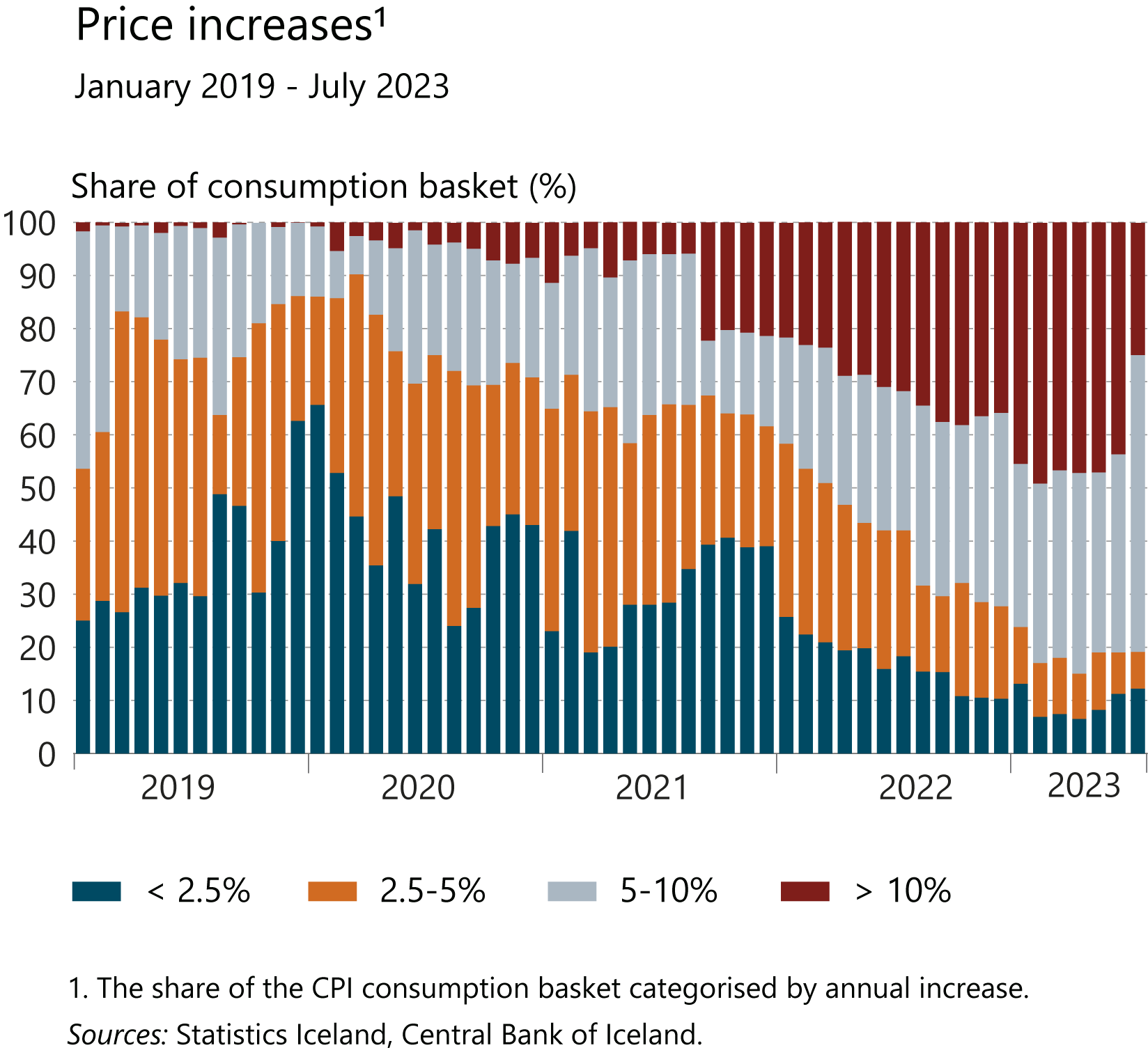 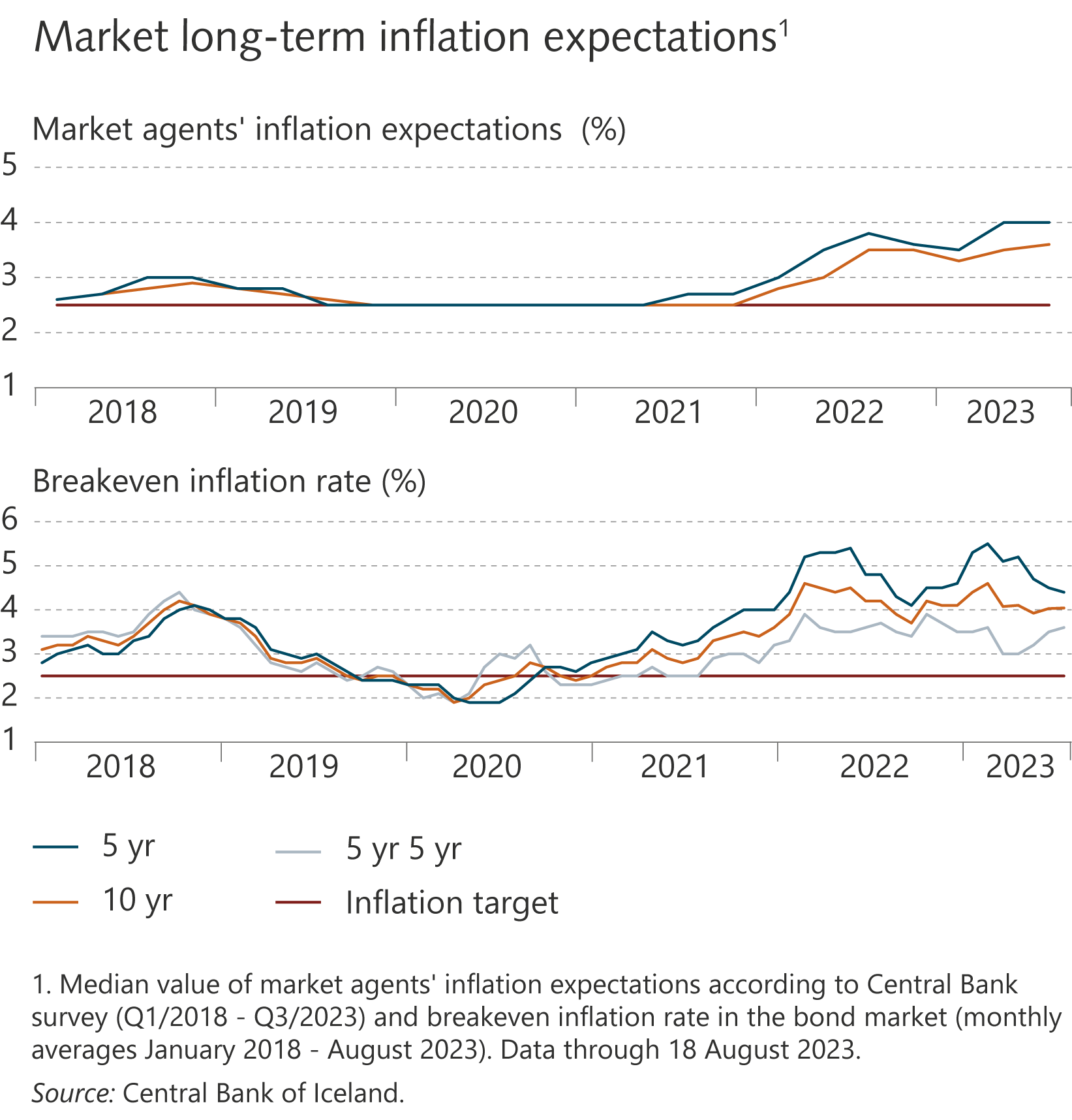 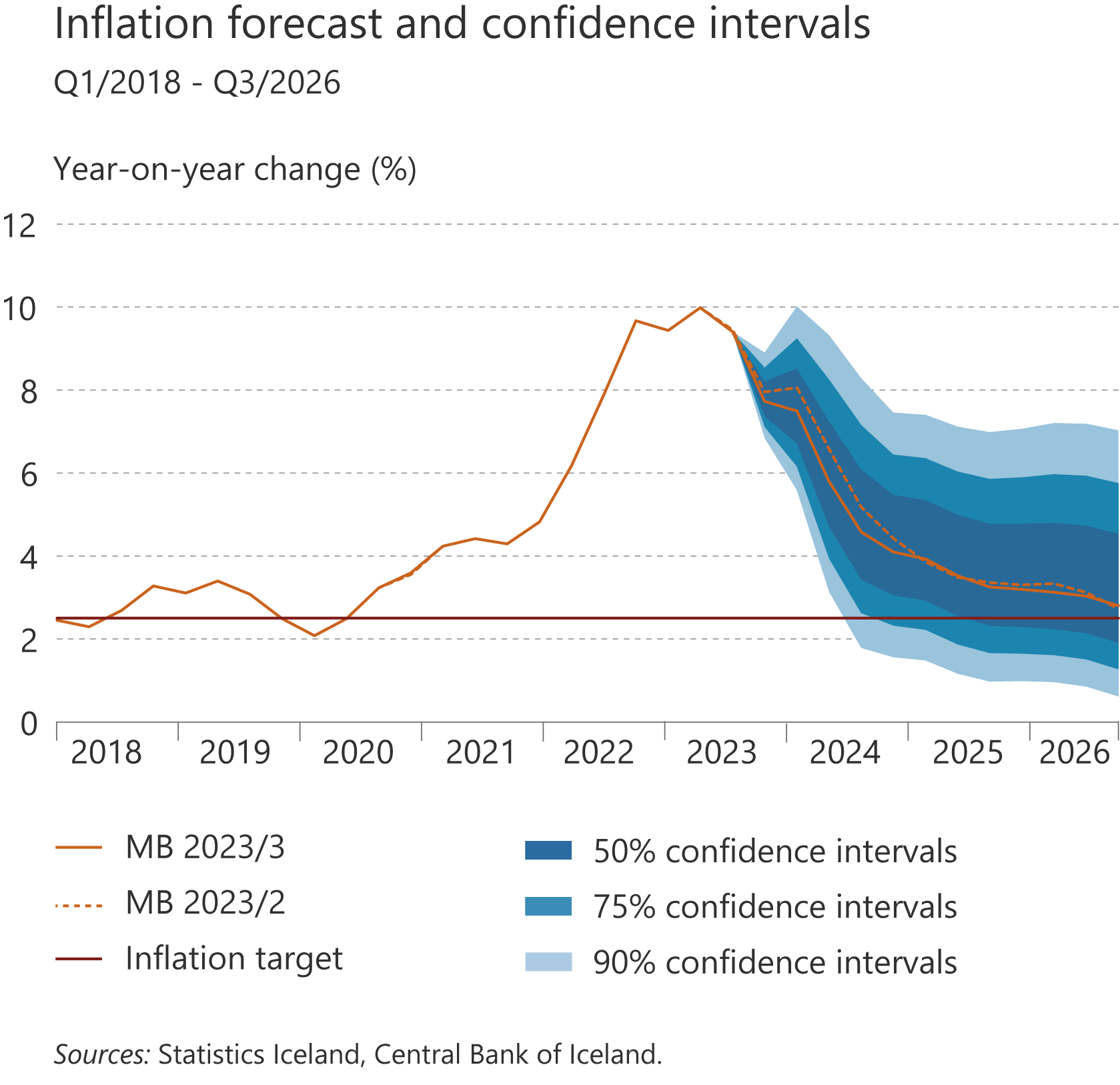